STFM: The Path To Better
Twitter: @drjoshuatepper
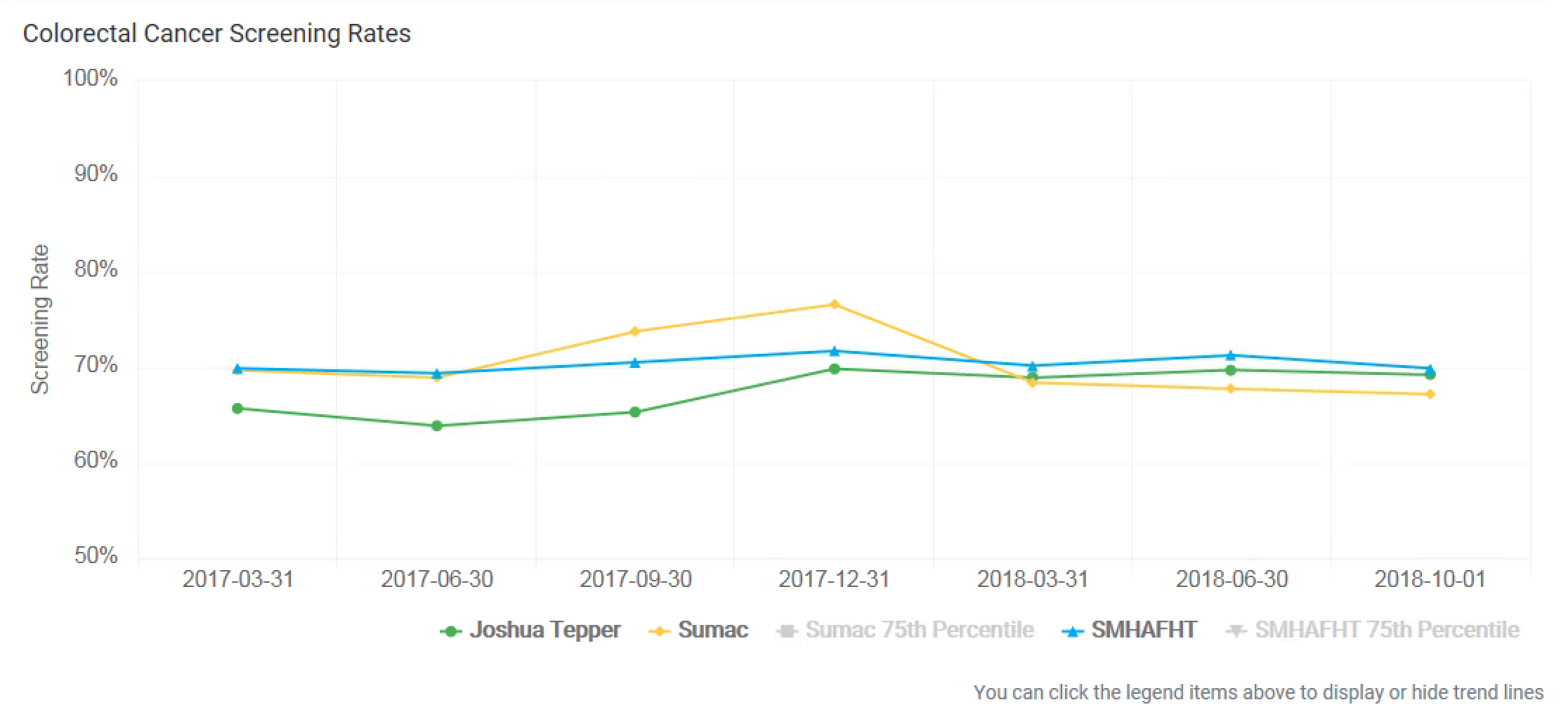 Since stopping sleep medication, it's become necessary to put everything on pause due
to various (sic) instabilities. This includes getting dental and optical work done, seeking a mental health professional, returning to work, maintaining personal hygiene, relationships, and a host or other issues.

A little about me:
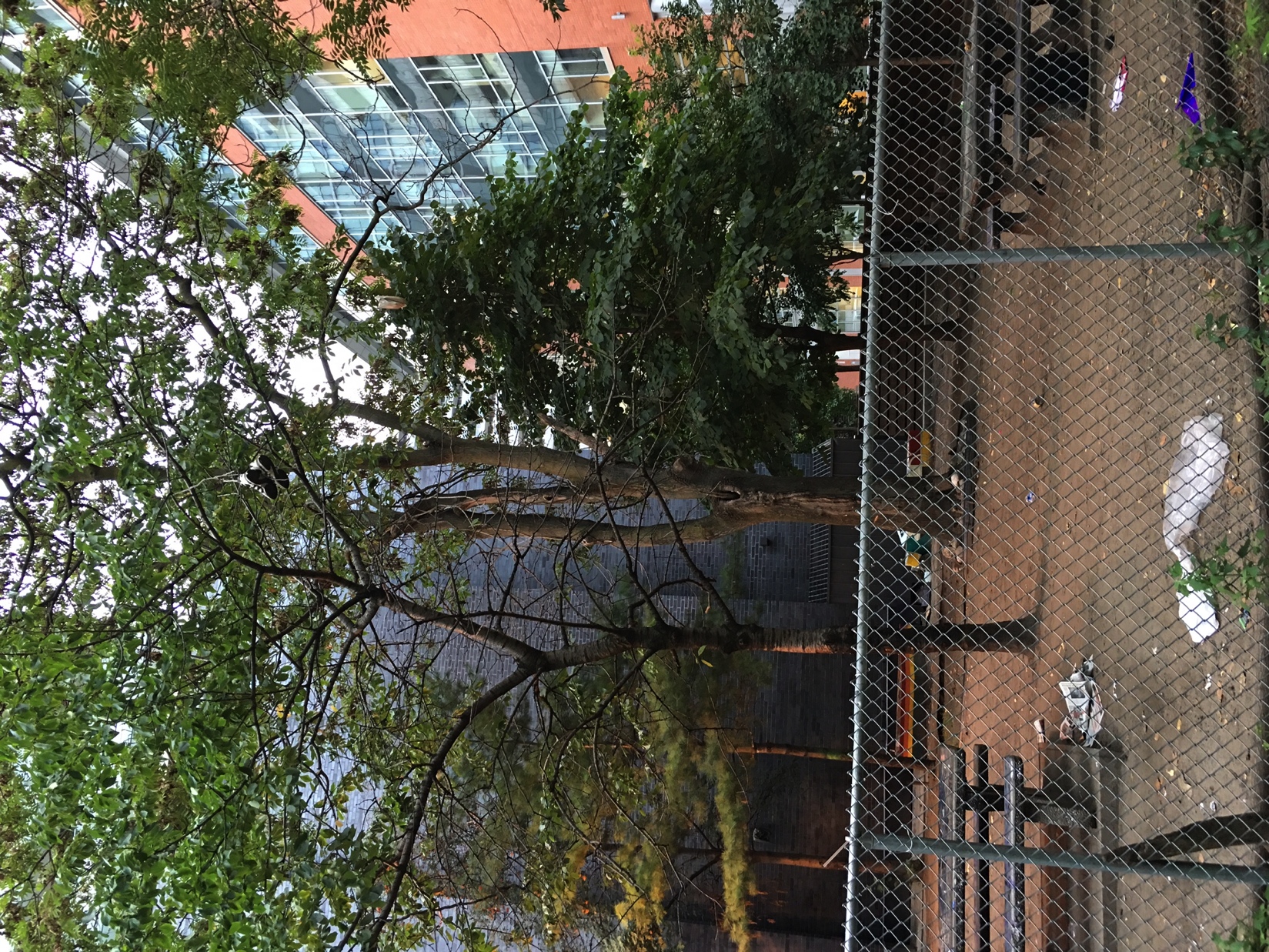 Teaching
Research
Clinical 
Care
Teaching
Research
Clinical 
Care
Quality 
Improvement
Path To Better
Information
Data & Narrative
Skills
Improvement
Knowledge
Leadership
Failure
Know Where We Are Going
Change Our DNA
1. The family physician is a skilled clinician
2. Family Medicine is a community based discipline
3. The family physician is a resource to a defined practice
4. The patient-physician relationship is central to the role of the family physician
5. The family physician embraces a culture, skillset and practice of quality improvement
Since stopping sleep medication, it's become necessary to put everything on pause due
to variuos instabilities. This includes getting dental and optical work done, seeking a mental health professional, returning to work, maintaining personal hygiene, relationships, and a host or other issues.

A little about me:
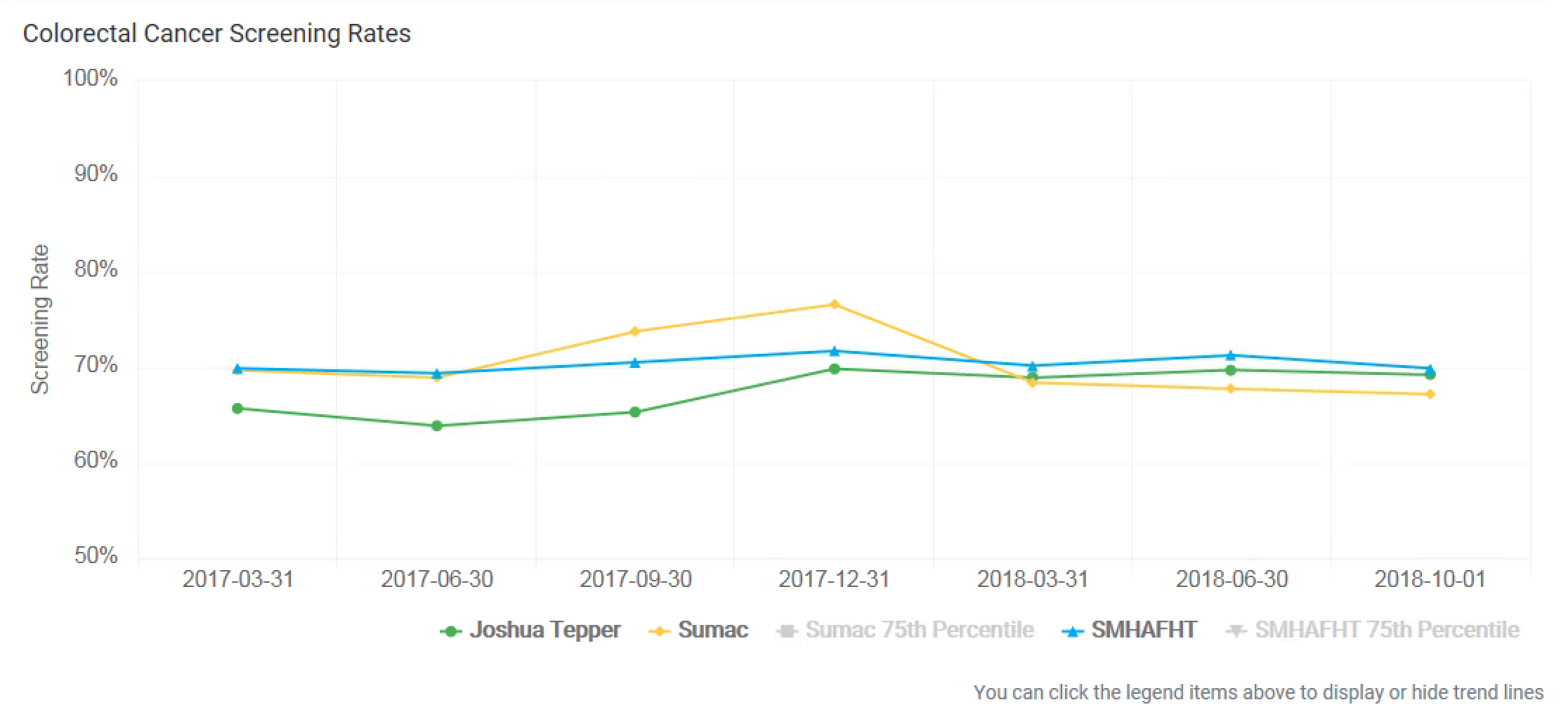 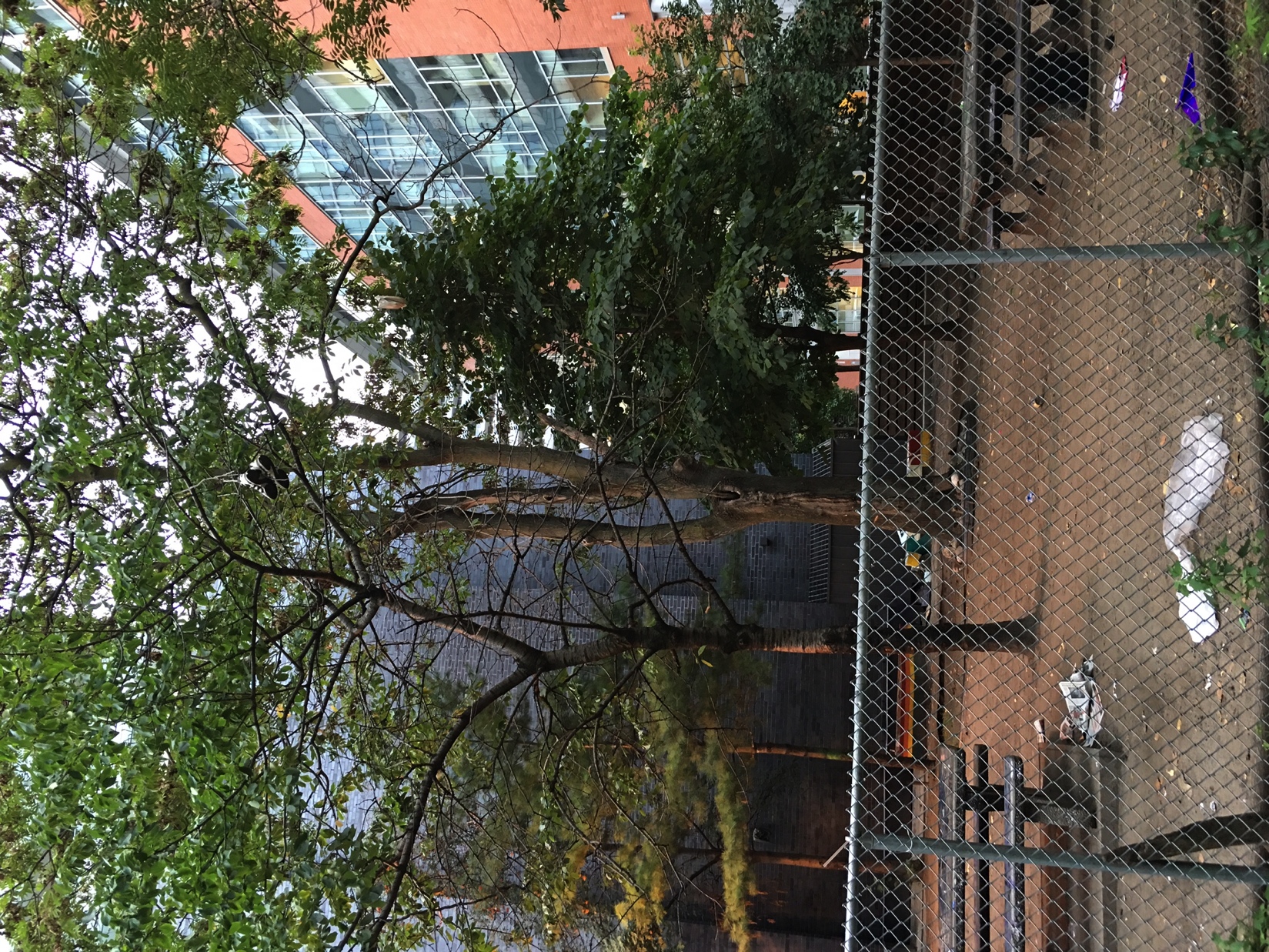 Thank You
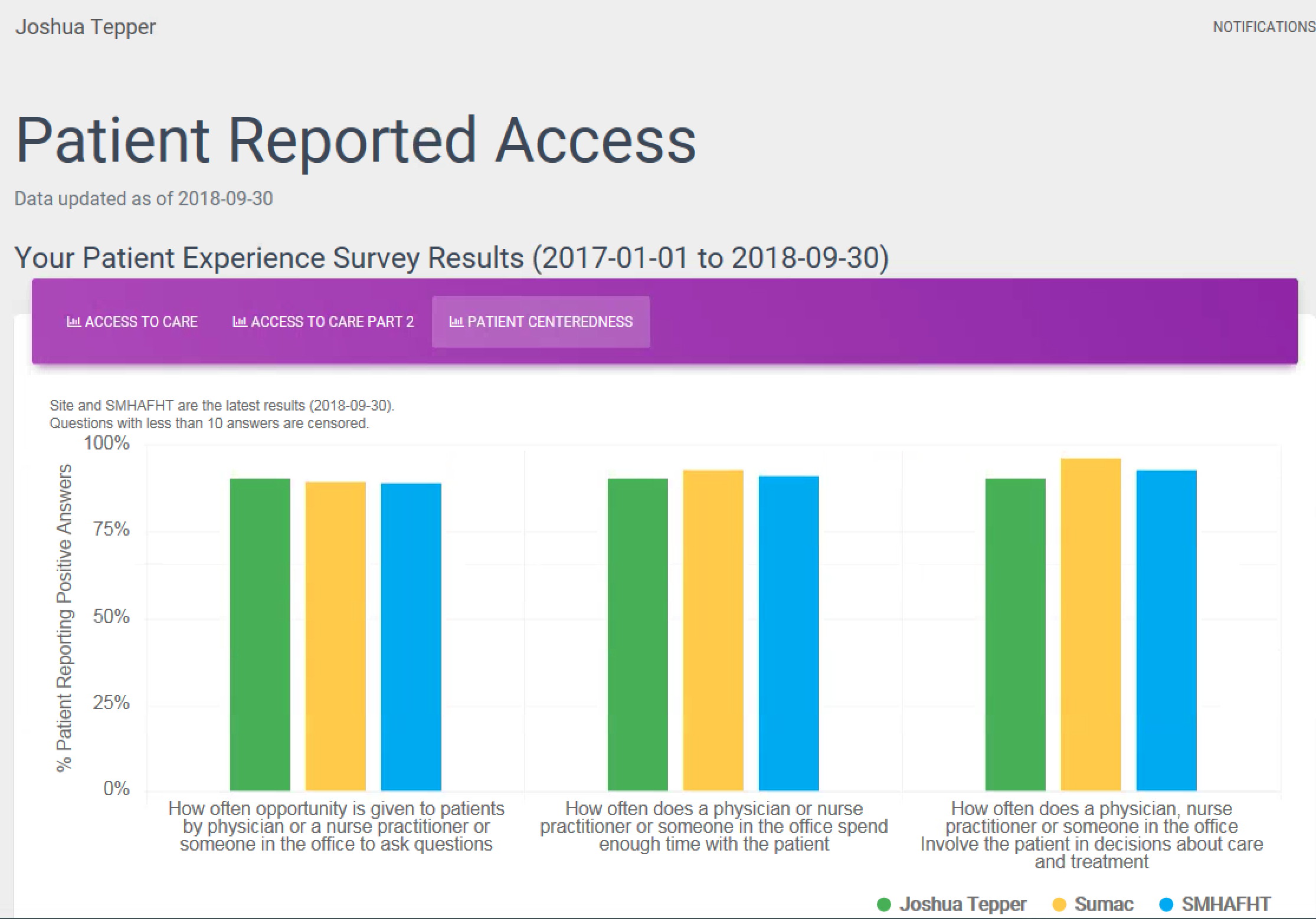 What Motivates Us:
Dan Pink, Drive
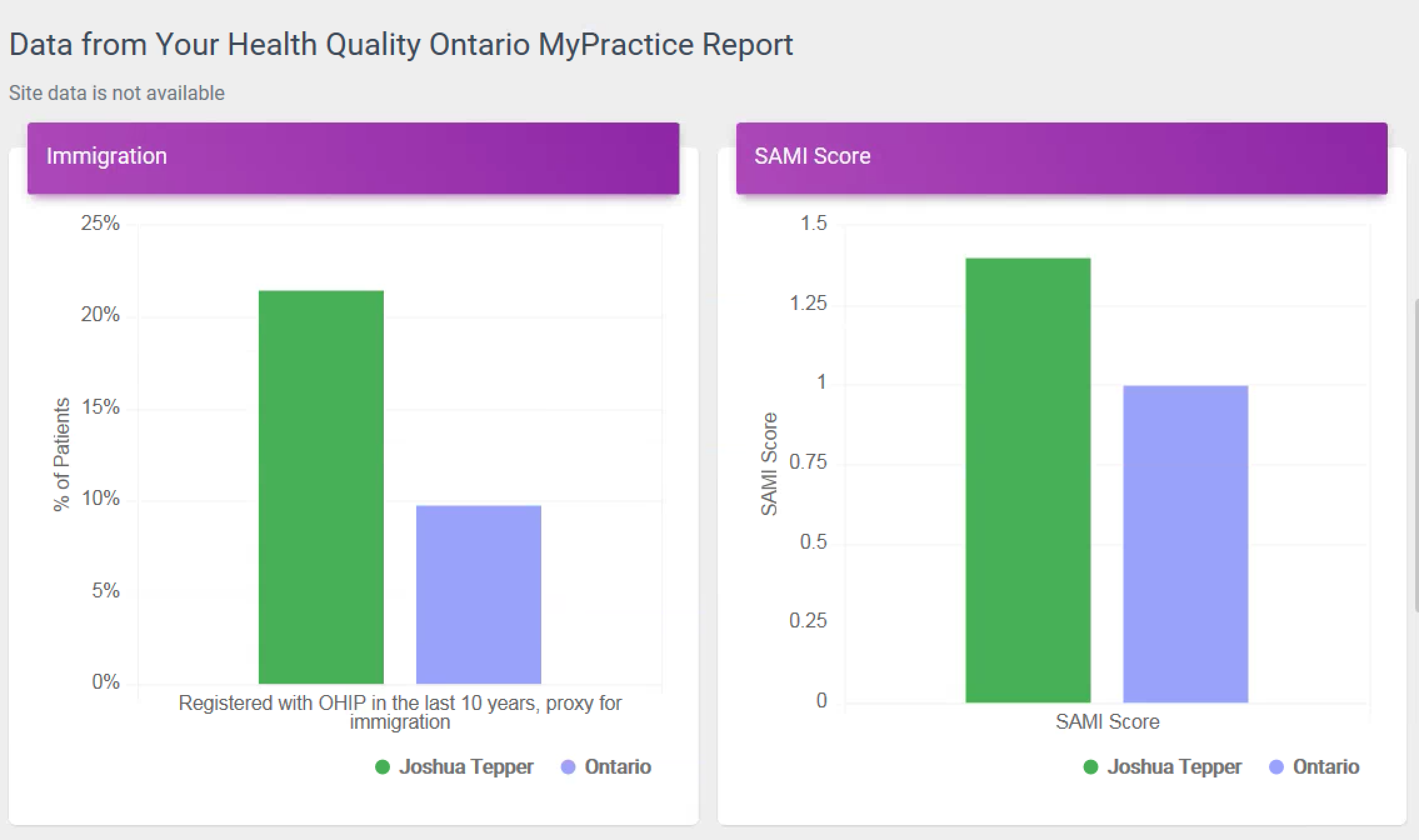